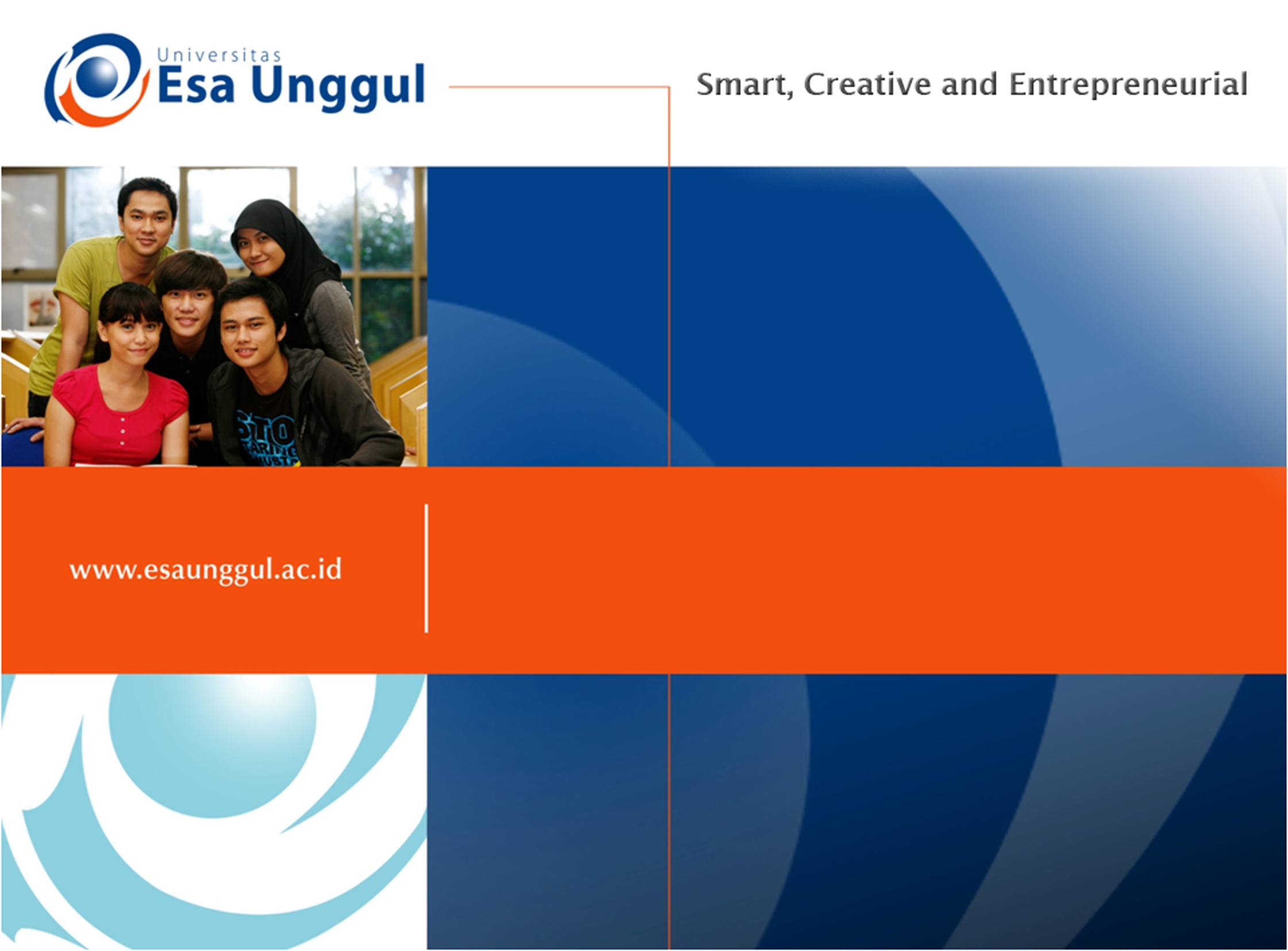 ORGANISASI & ARSITEKTUR KOMPUTER
PERTEMUAN 1
BUDI TJAHJONO, S.Kom, M.Kom
Teknik Informatika, Fakultas Ilmu Komputer
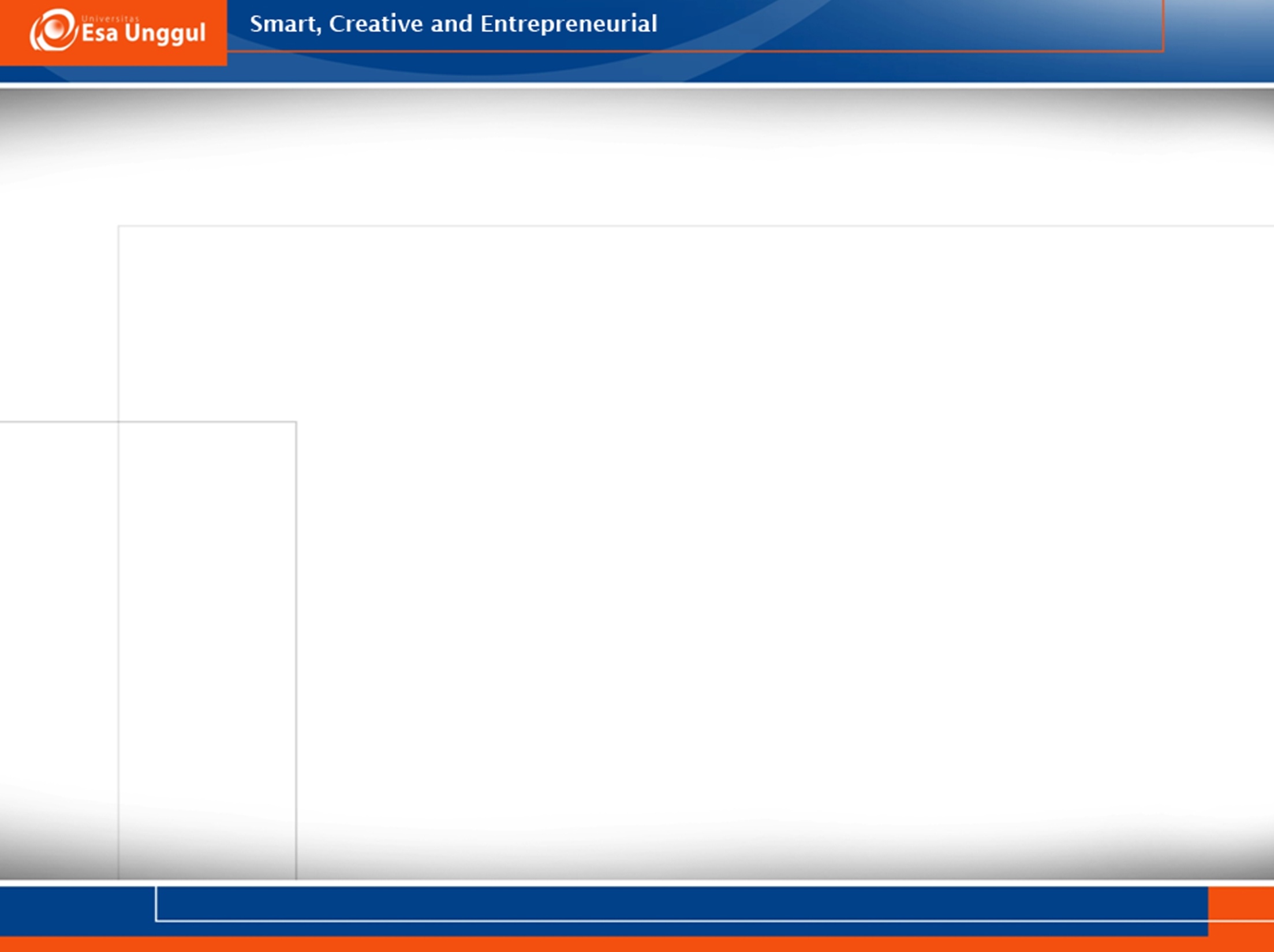 VISI DAN MISI UNIVERSITAS ESA UNGGUL
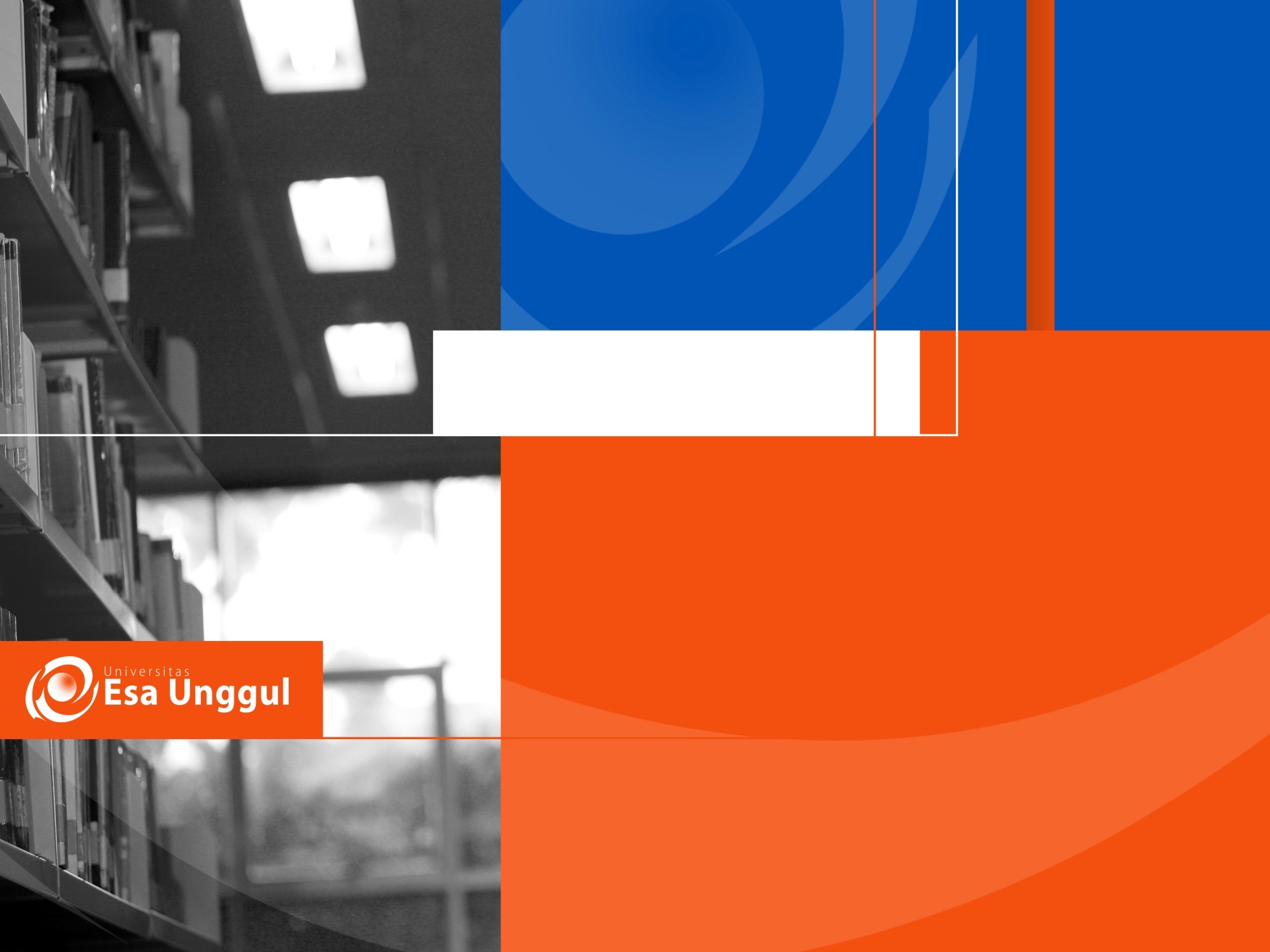 Materi Sebelum UTS
01. Introduction to Computer Architecture & Design
02.
Data Representation
Register transfer & Microoperation
03.
04.
Arithmatic Logic Unit
05.
Basic Computer Organizaton and Design
Programming the basic computer
06.
07.    REVIEW
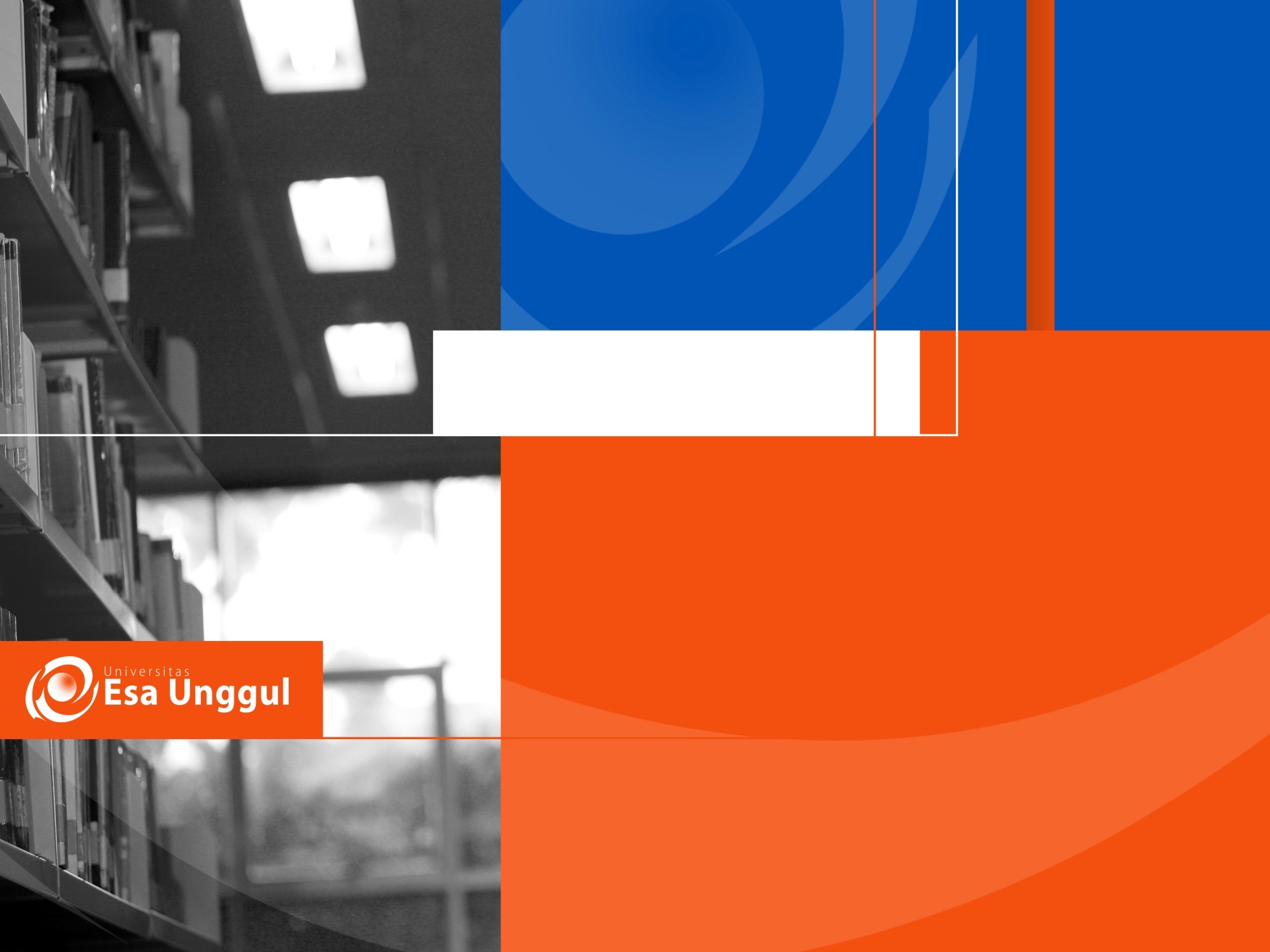 Materi Setelah UTS
08.
Microprogrammed Control
09.
CPU
Pipelining
10.
11.
Computer Arithmatic
12.
Input Output Organization
Memory Organization
13.
Review 1
14.
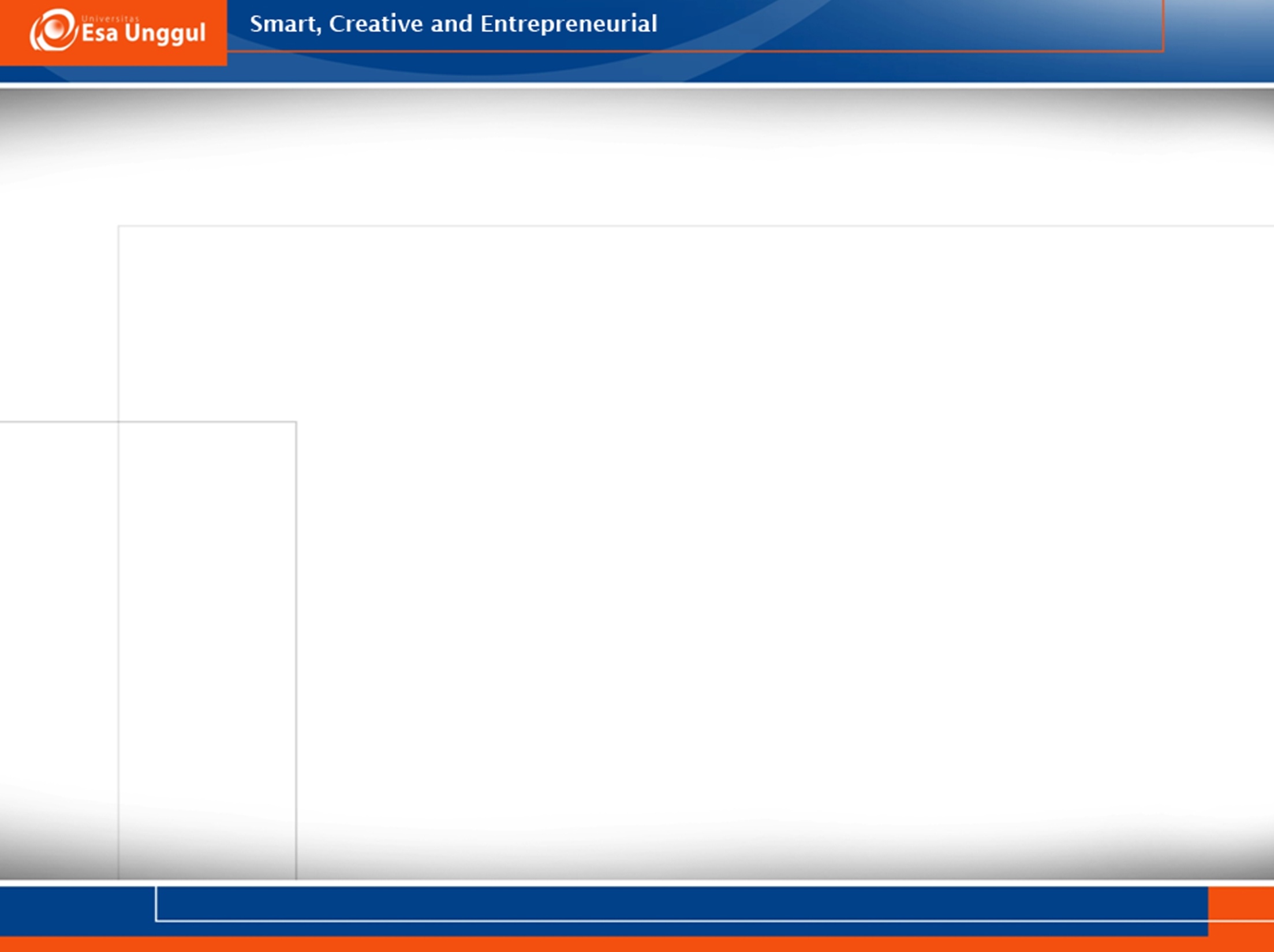 KEMAMPUAN AKHIR YANG DIHARAPKAN
Mampu memahami pengetahuan dasar dari kumpulan instruksi
Mampu mengerti mengenai organisasi komputer

Mampu menguasai kumpulan-kumpulan regular properti komputer.
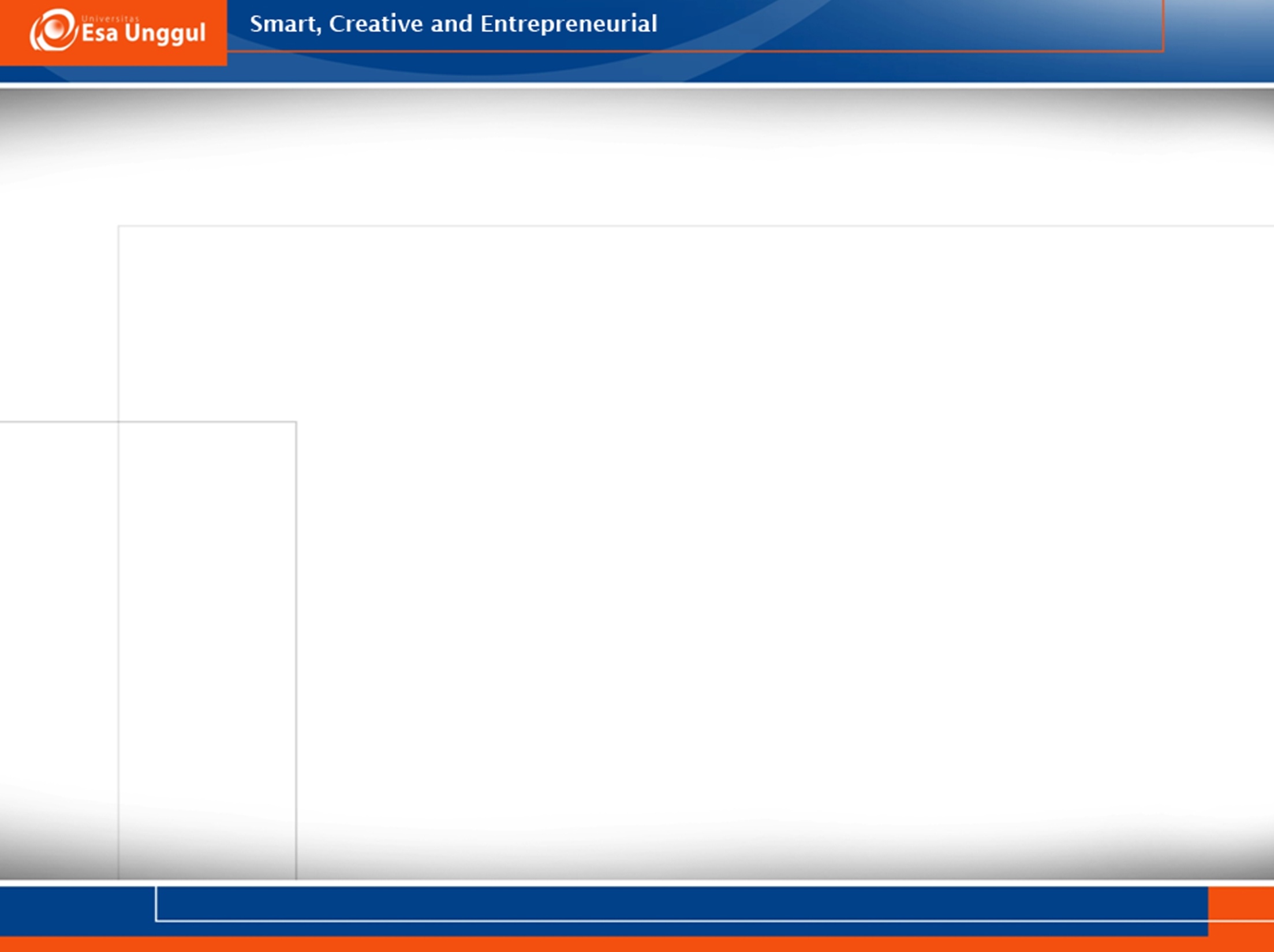 INTRODUCTION
Architecture is those attributes visible to the programmer
Instruction set, number of bits used for data representation, I/O mechanisms, addressing techniques.
e.g. Is there a multiply instruction?
Organization is how features are implemented
Control signals, interfaces, memory technology.
e.g. Is there a hardware multiply unit or is it done by repeated addition?
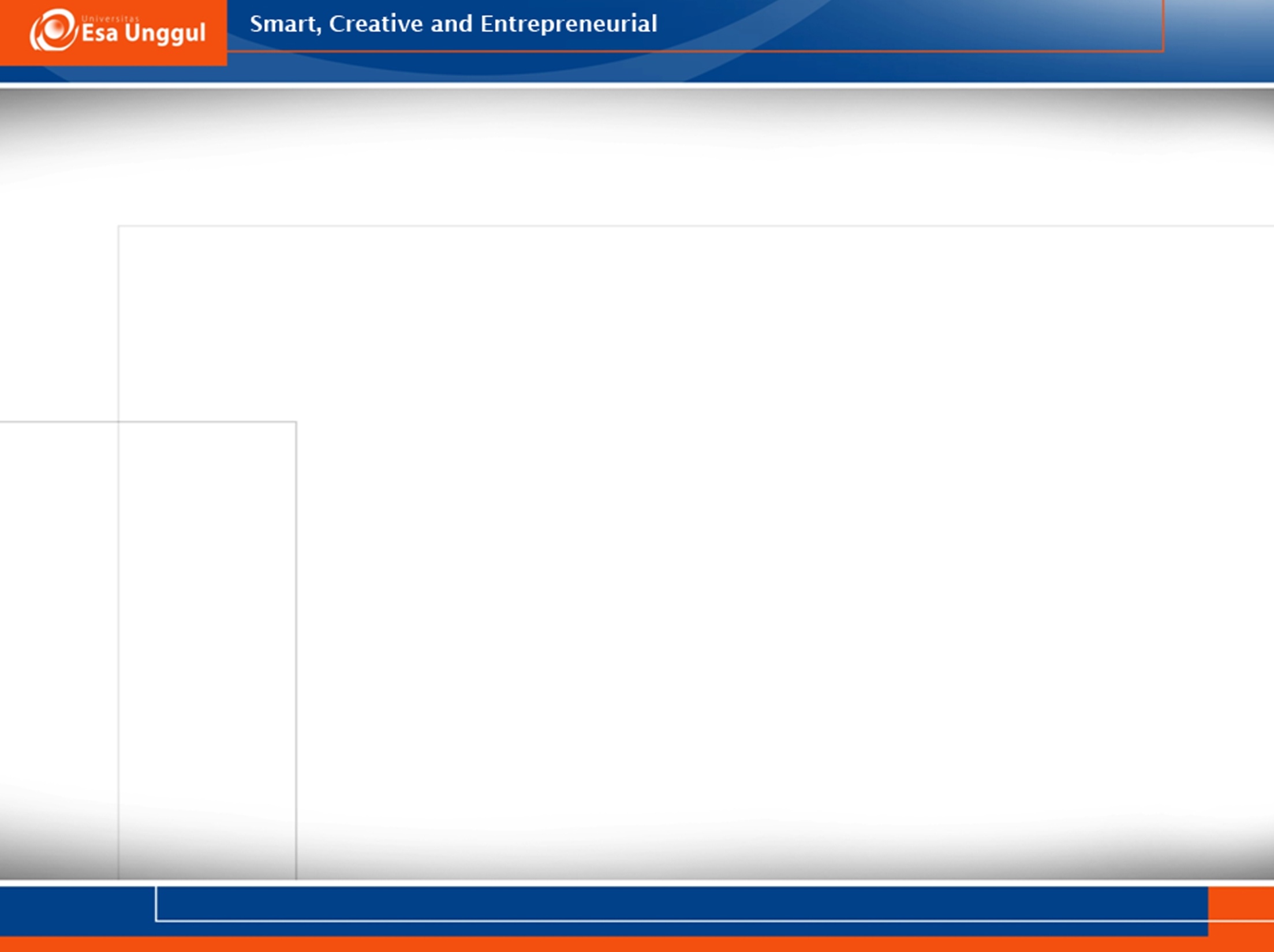 Structure & Function
Structure is the way in which components relate to each other
Function is the operation of individual components as part of the structure
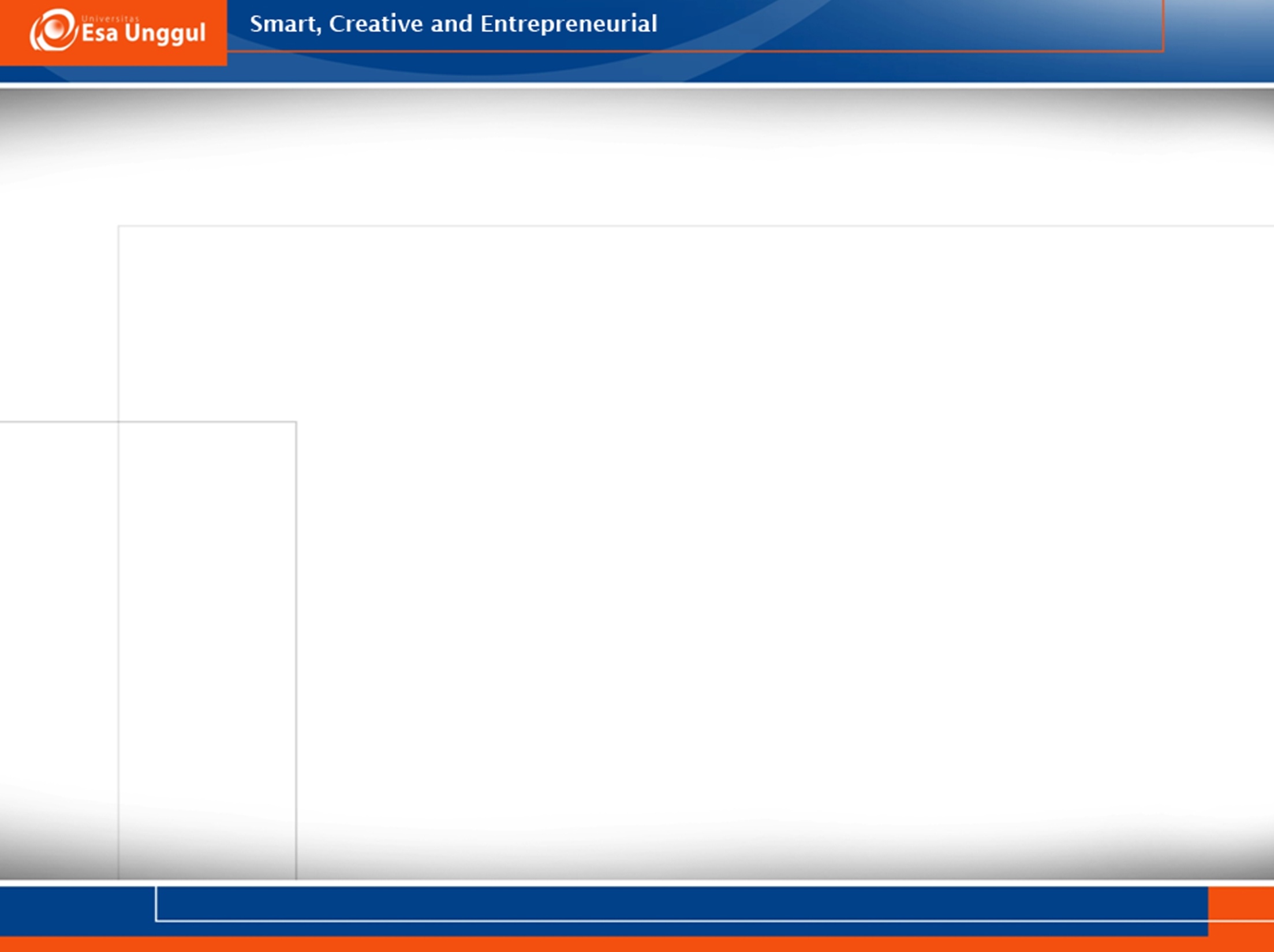 Function
All computer functions are:
Data processing
Data storage
Data movement
Control
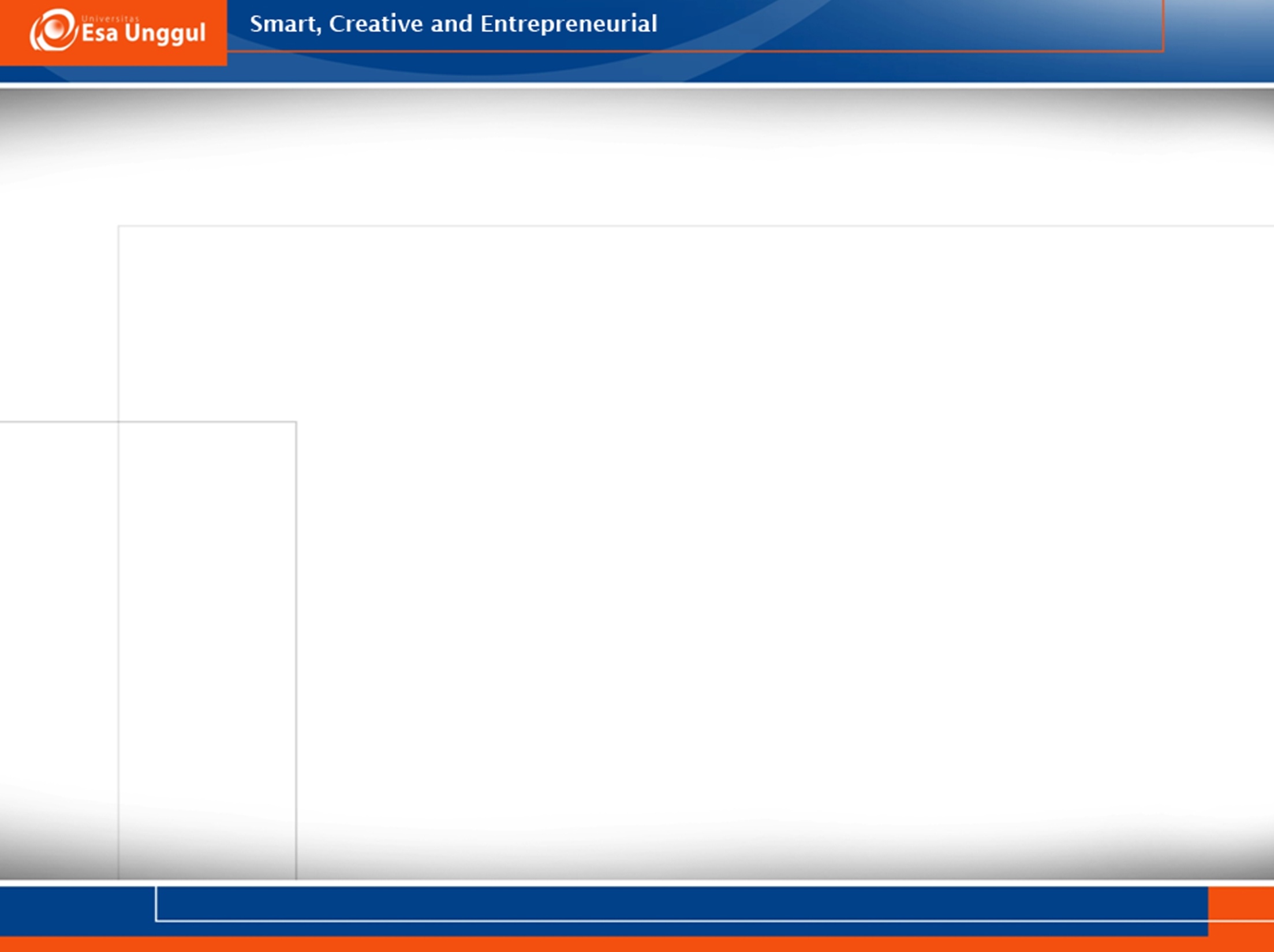 Data
Storage
Facility
Data
Movement
Apparatus
Control
Mechanism
Data
Processing
Facility
Functional view
Functional view of a computer
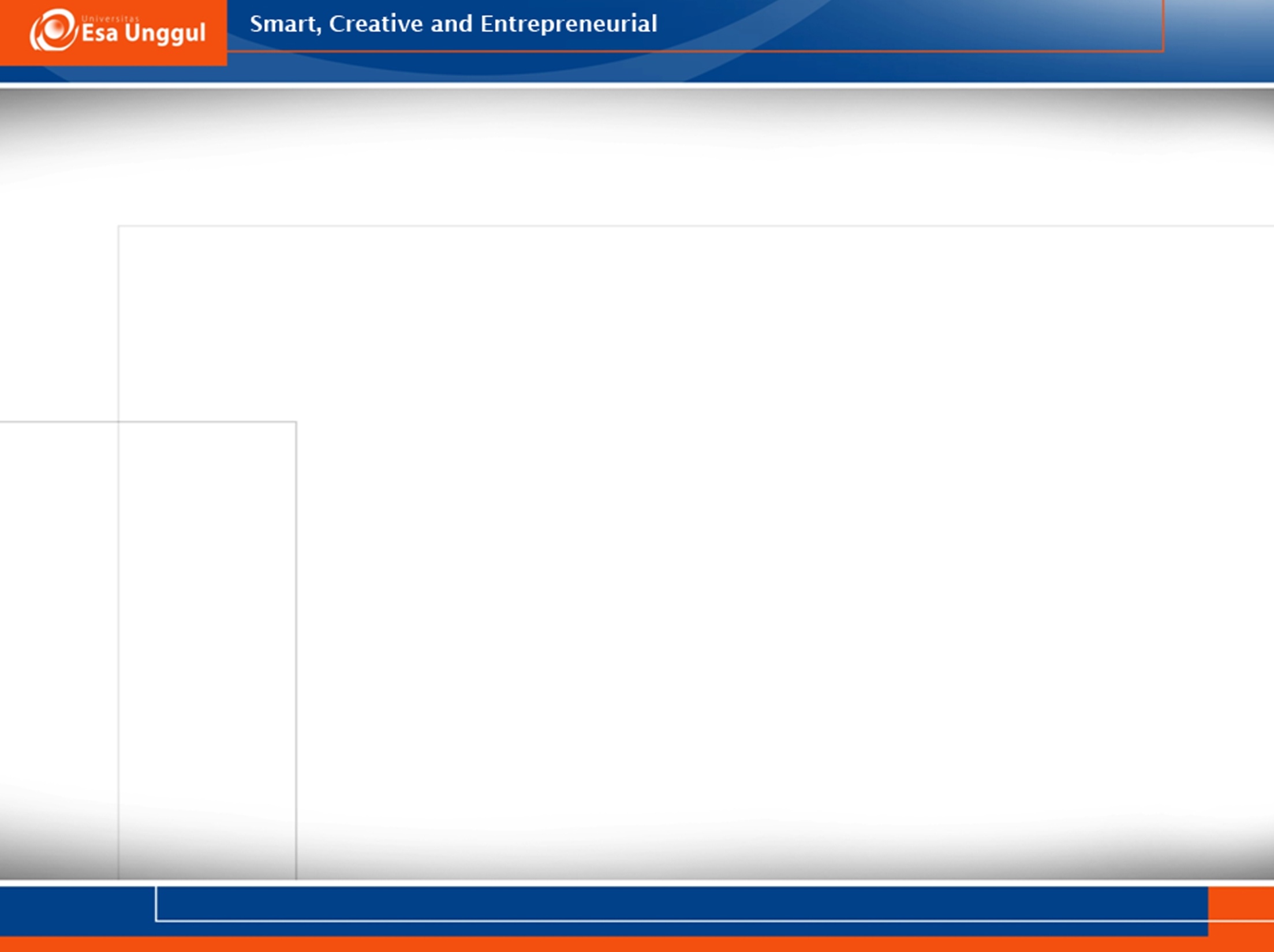 Data
Storage
Facility
Data
Movement
Apparatus
Control
Mechanism
Data
Processing
Facility
Operations (1)
Data movement
e.g. keyboard to screen
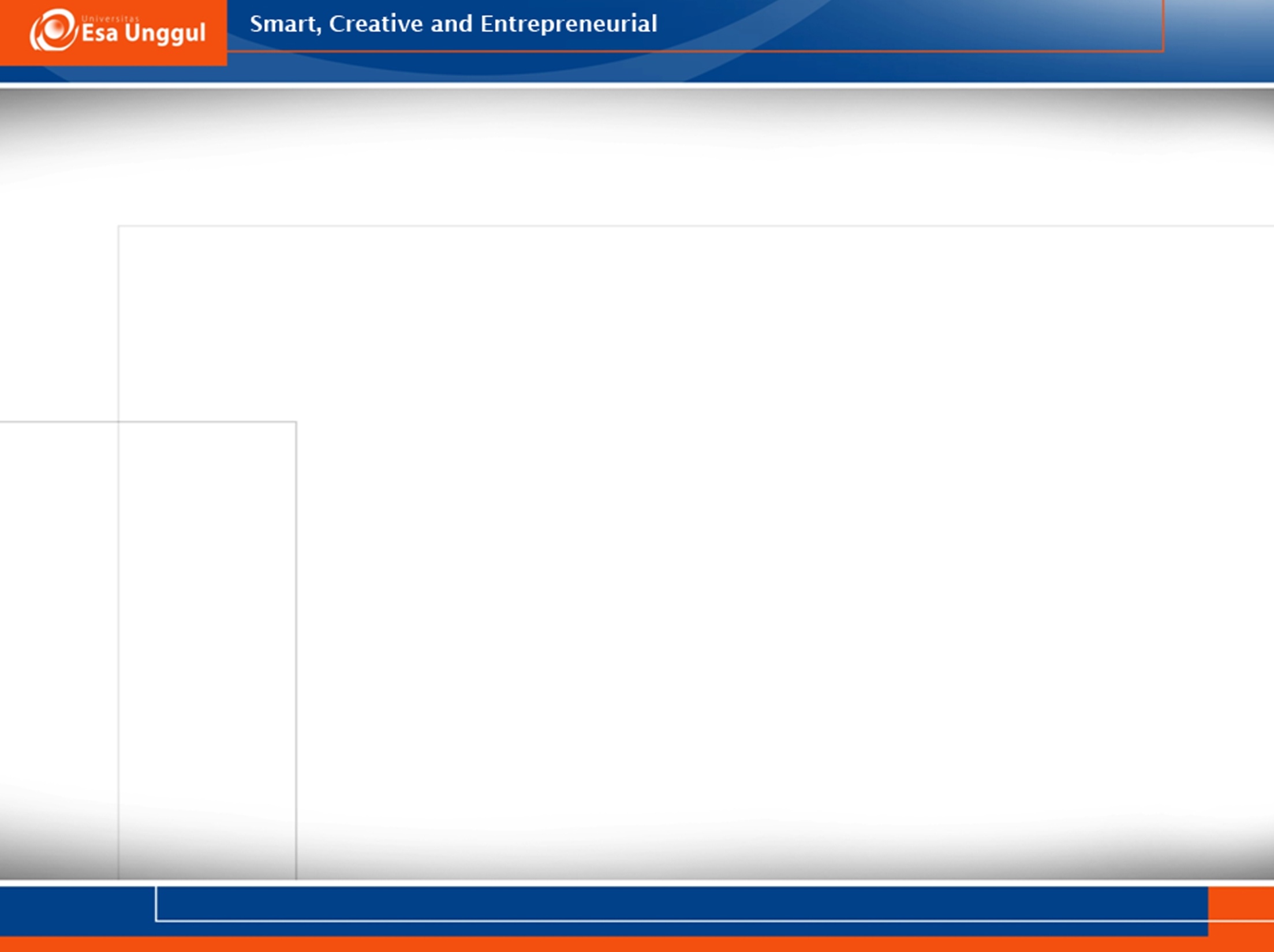 Data
Storage
Facility
Data
Movement
Apparatus
Control
Mechanism
Data
Processing
Facility
Operations (2)
Storage 
e.g. Internet download to disk
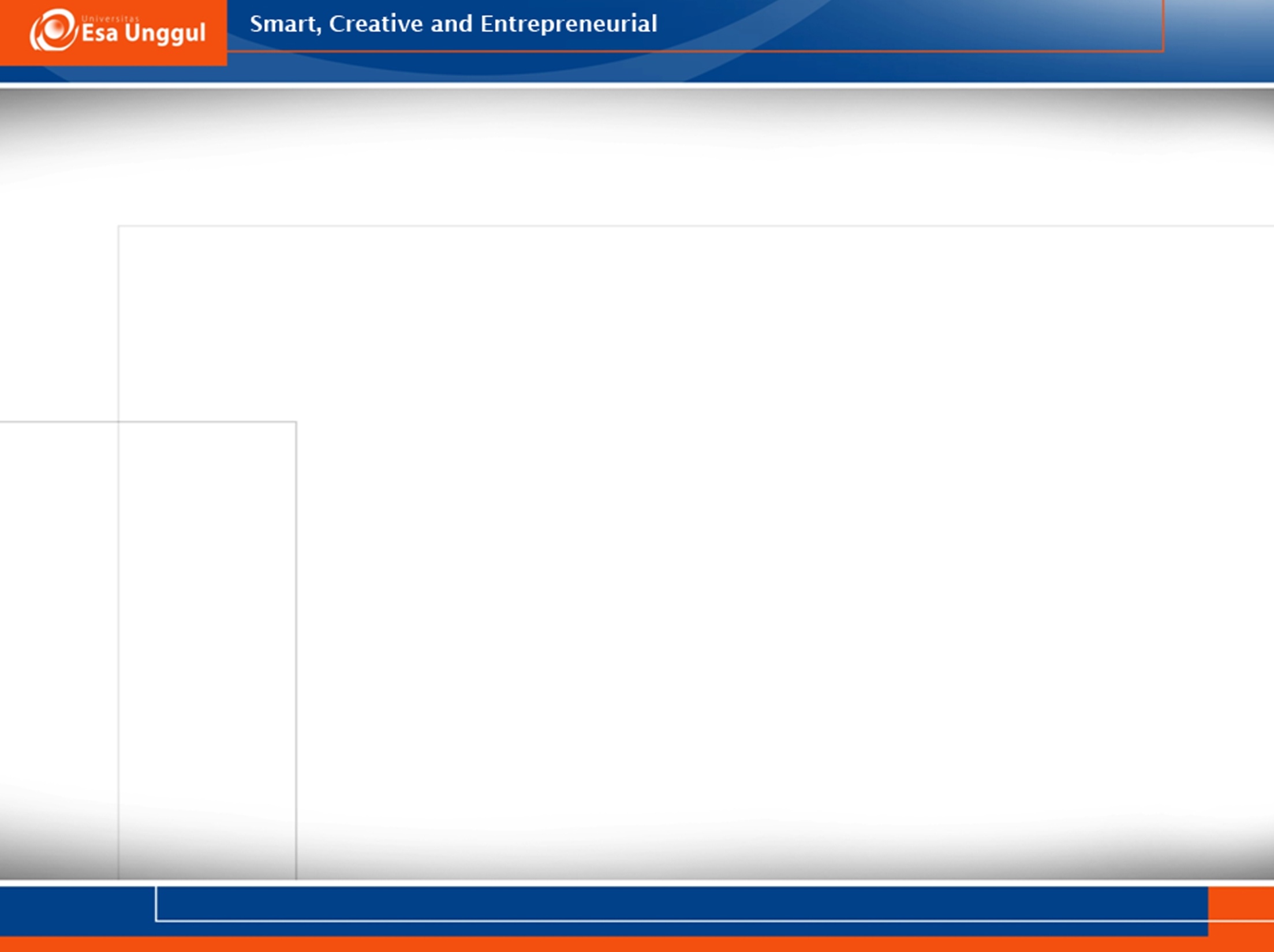 Data
Storage
Facility
Data
Movement
Apparatus
Control
Mechanism
Data
Processing
Facility
Operation (3)
Processing from/to storage 
e.g. updating bank statement
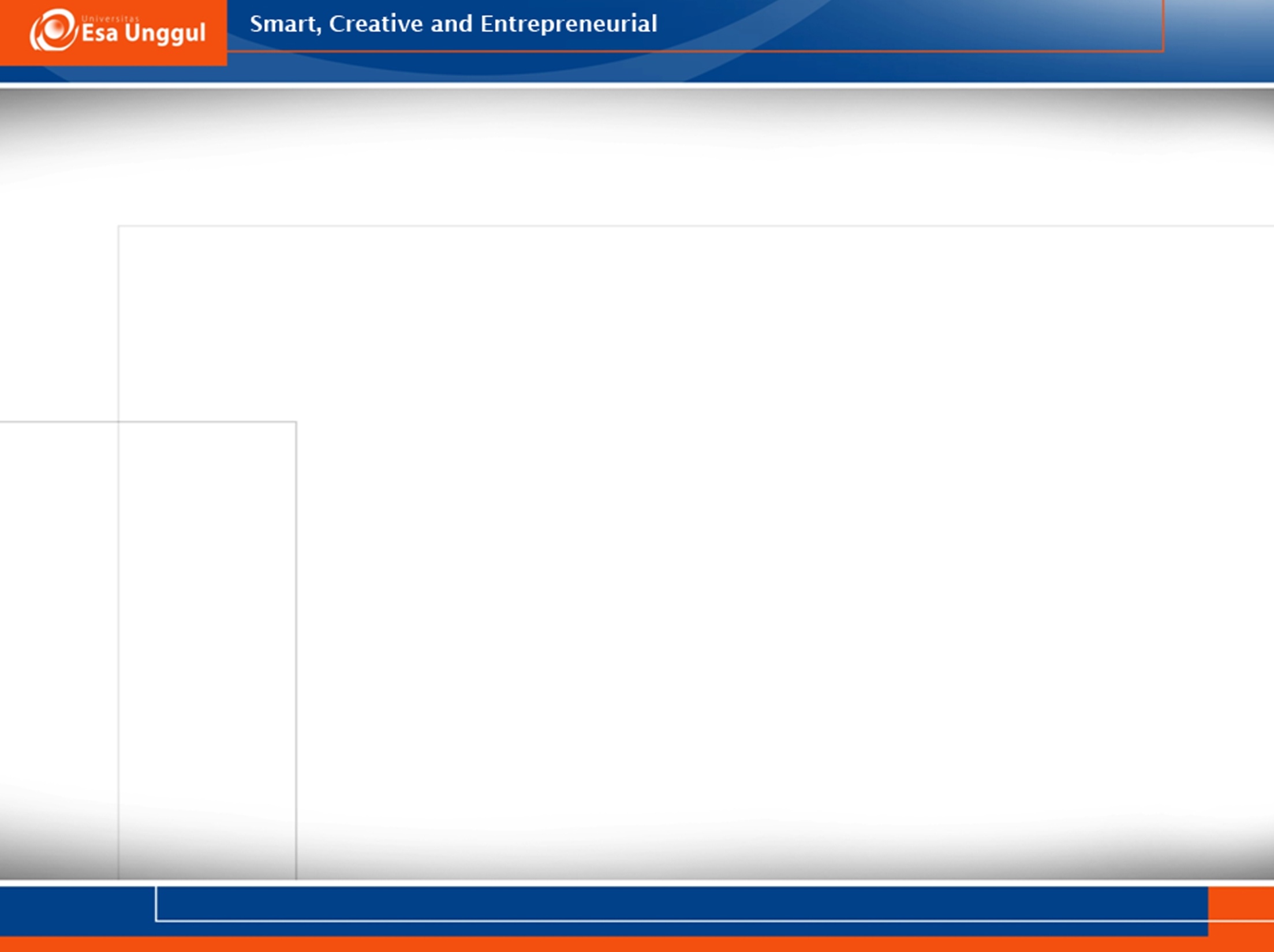 Structure - Top Level
Computer
Peripherals
Central
Processing 
Unit
Main 
Memory
Computer
Systems
Interconnection
Input
Output
Communication
lines
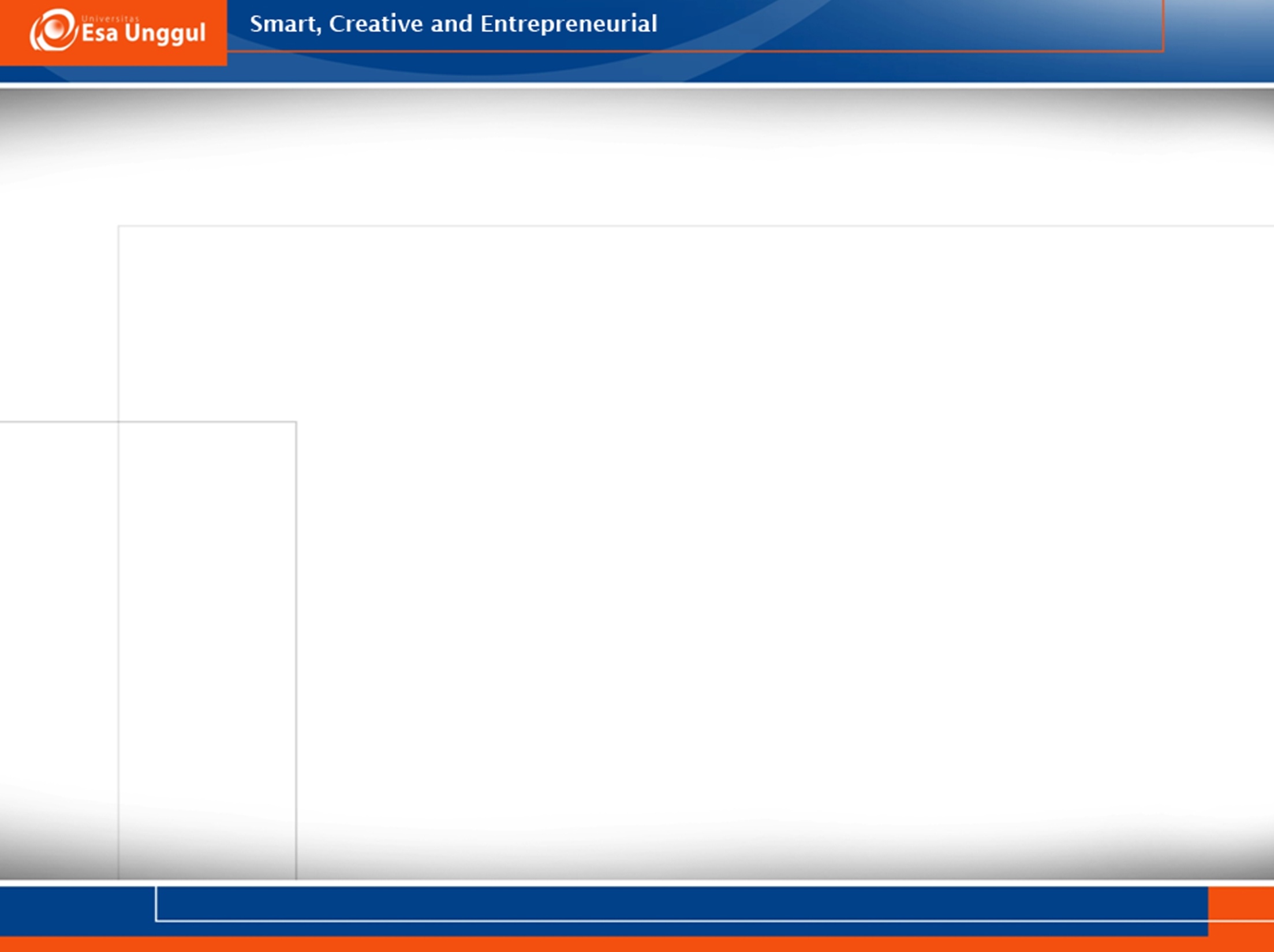 Structure - The CPU
CPU
Arithmetic
and 
Login Unit
Computer
Registers
I/O
System
Bus
CPU
Internal CPU
Interconnection
Memory
Control
Unit
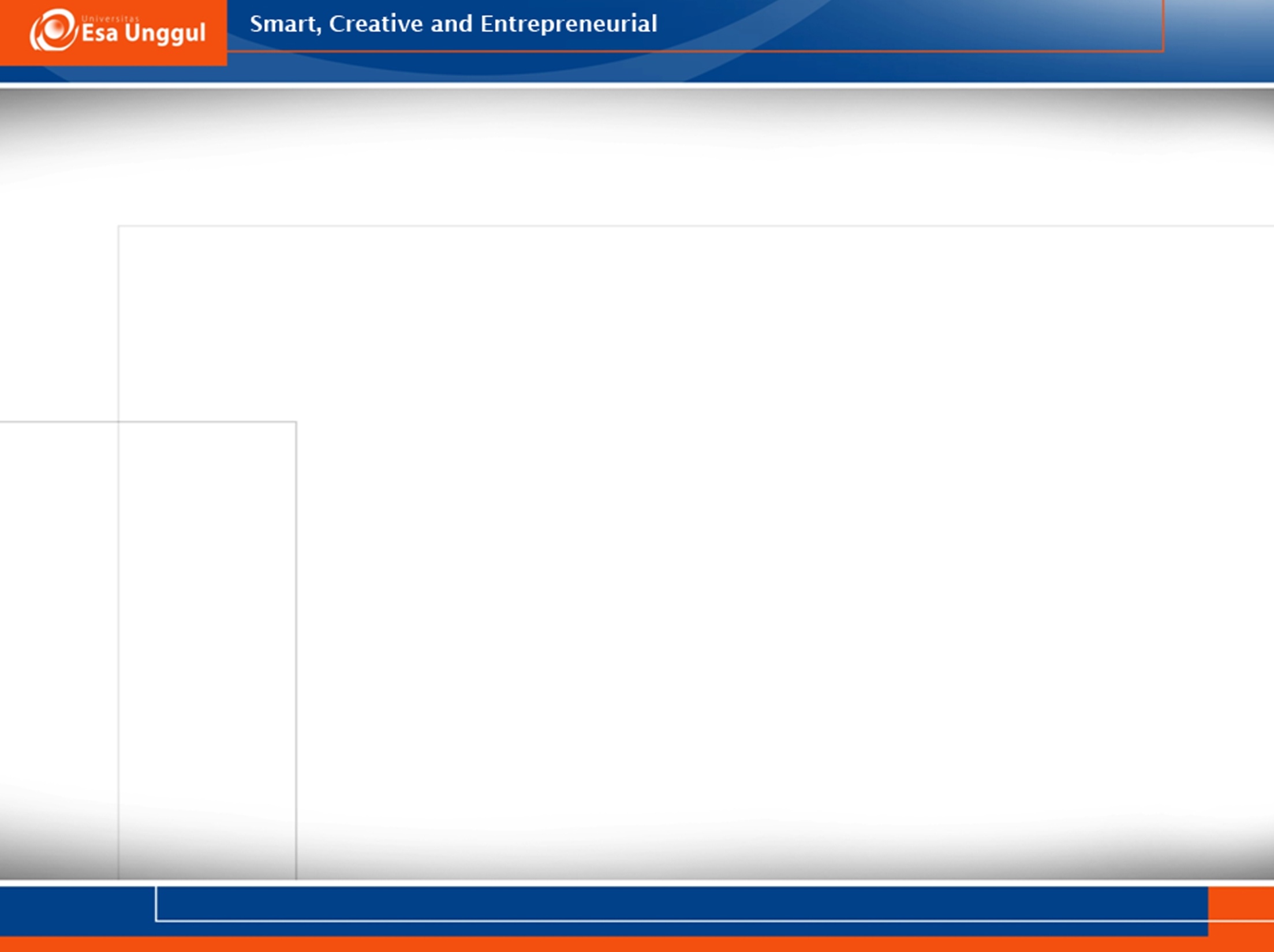 Structure - The Control Unit
Control Unit
CPU
Sequencing
Logic
ALU
Control
Unit
Internal
Bus
Control Unit 
Registers and 
Decoders
Registers
Control
Memory
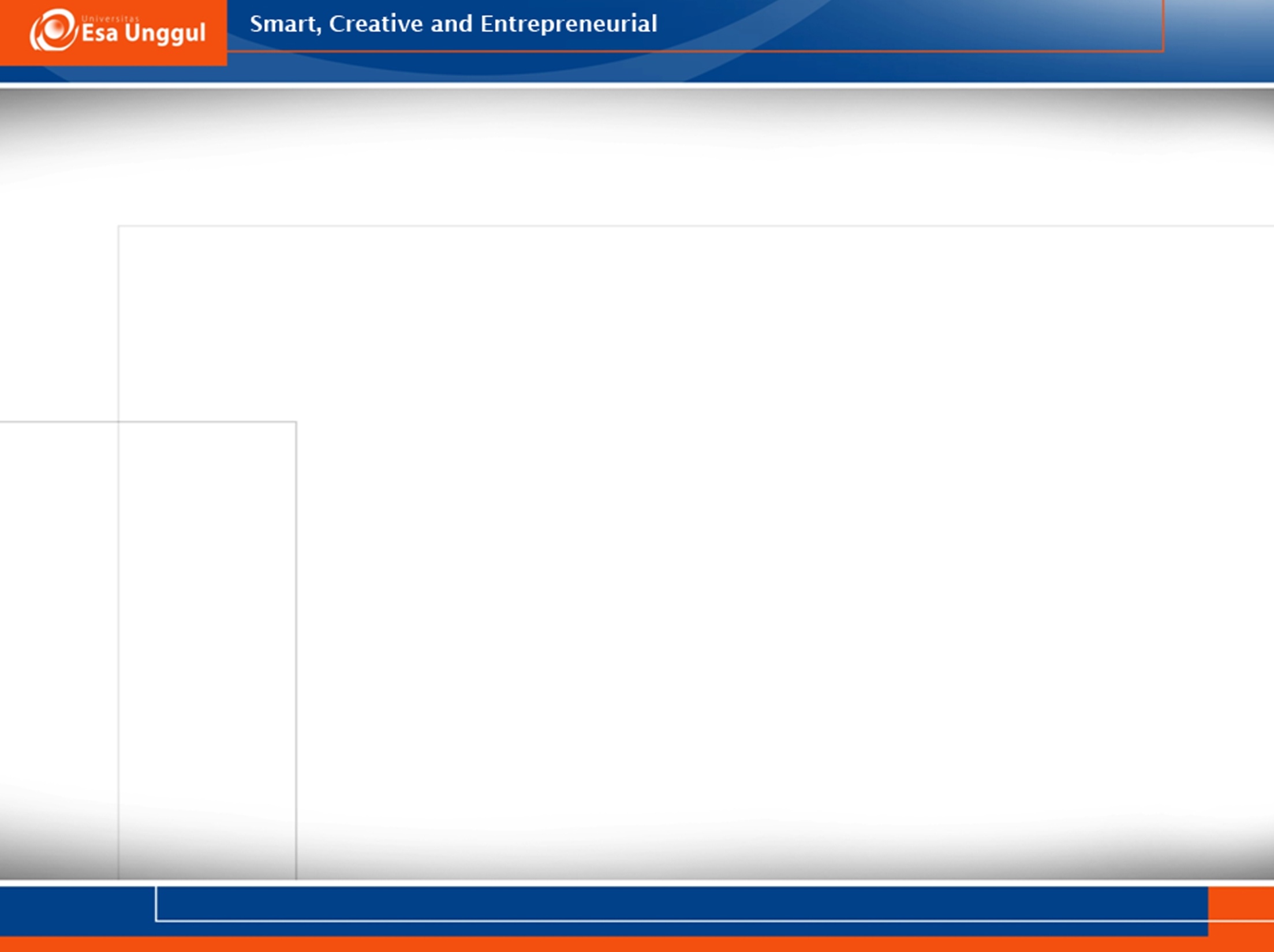 Outline of the Book (1)
Computer Evolution and Performance
Computer Interconnection Structures
Internal Memory
External Memory
Input/Output
Operating Systems Support
Computer Arithmetic
Instruction Sets
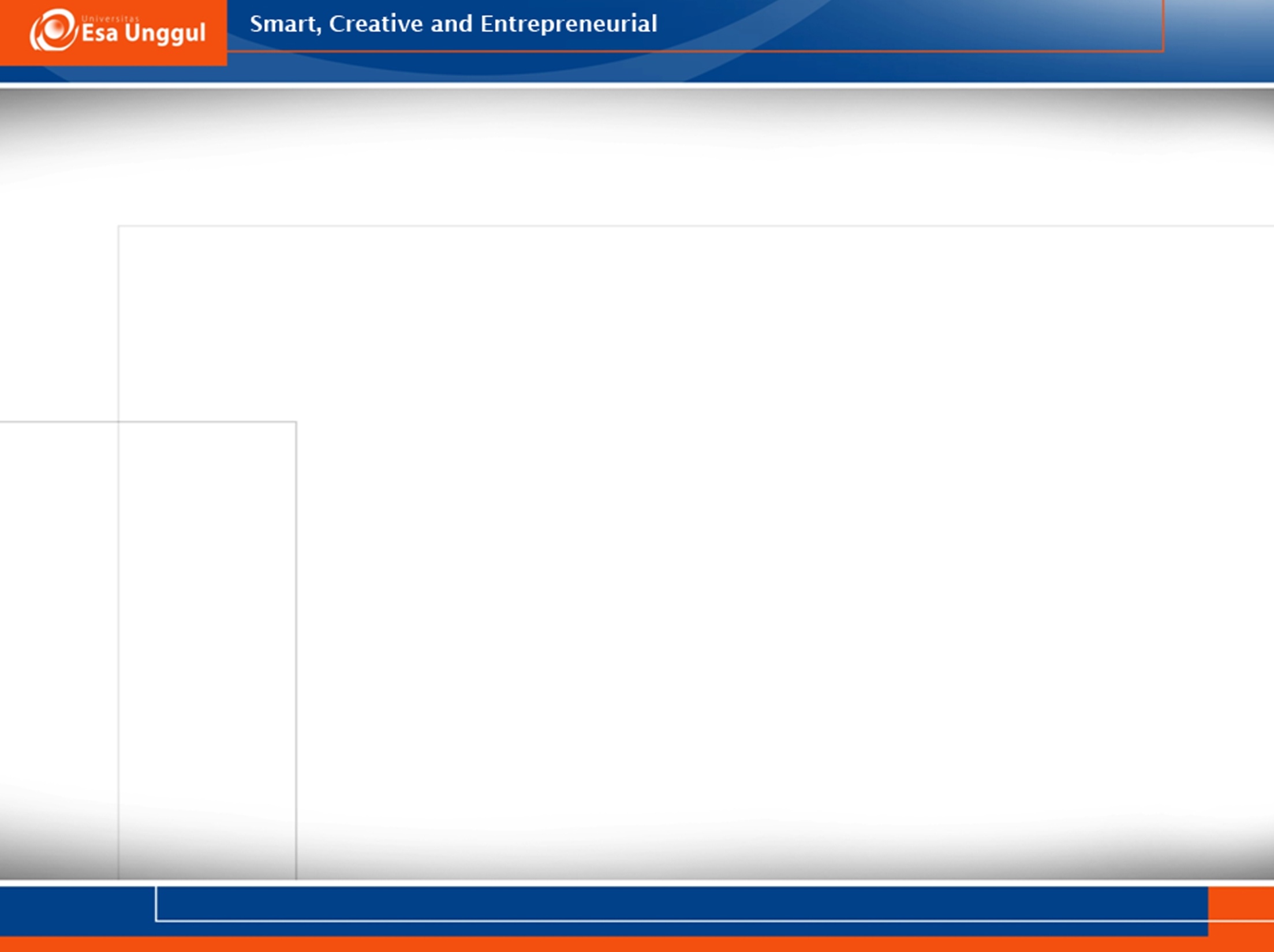 Outline of the Book (2)
Computer Evolution and Performance
Computer Interconnection Structures
Internal Memory
External Memory
Input/Output
Operating Systems Support
Computer Arithmetic
Instruction Sets
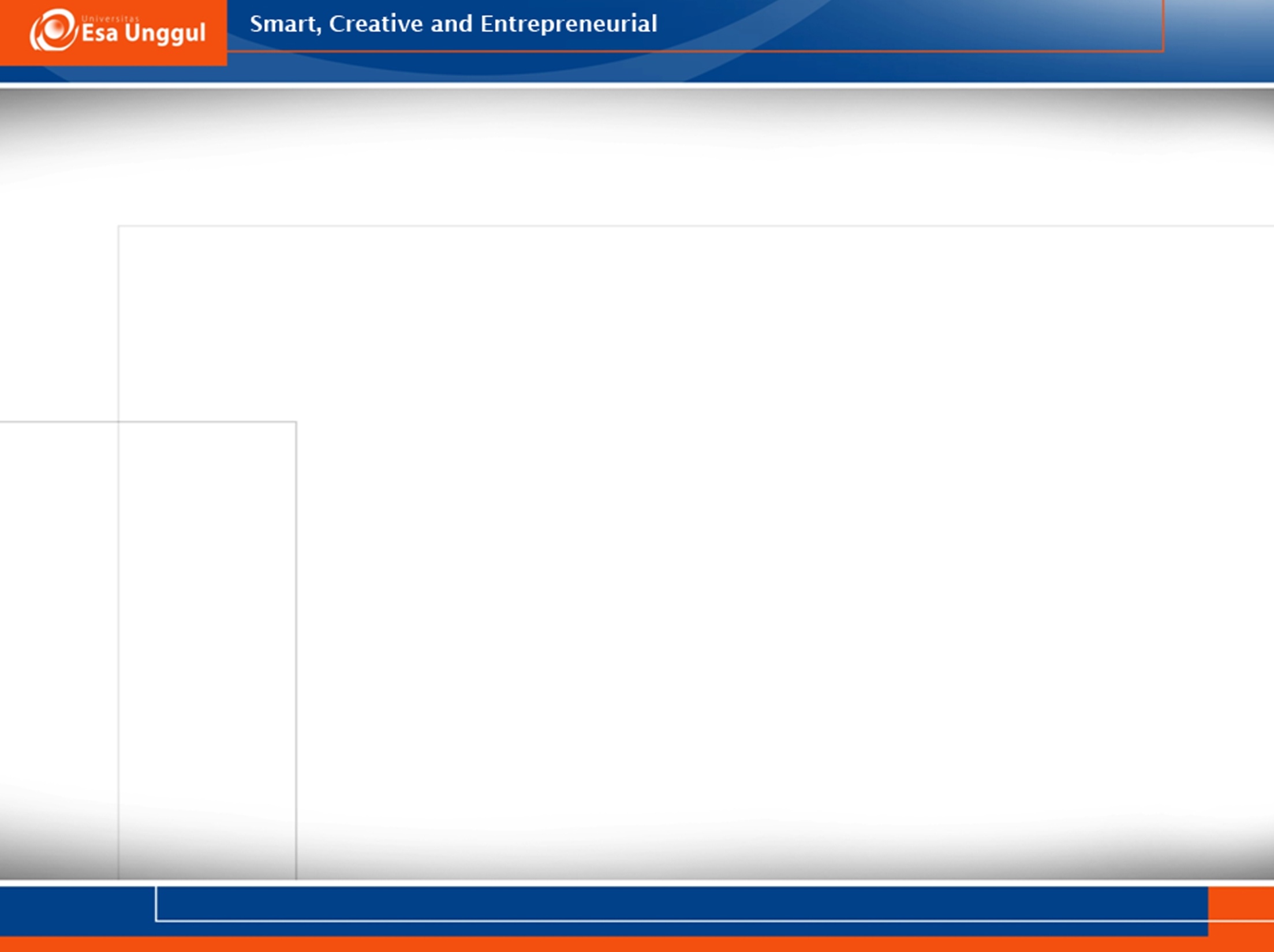 Internet Resources- Web site for book
http://www.shore.net/~ws/COA5e.html
links to sites of interest
links to sites for courses that use the book
errata list for book
information on other books by W. Stallings